«Анализ оперативной обстановки».
Выступающий: 
Старший оперуполномоченный по особо важным делам управления по наркоконтролю и противодействию торговле людьми
криминальной милиции
 УВД Гомельского облисполкома 
Шалобасов Дмитрий Сергеевич
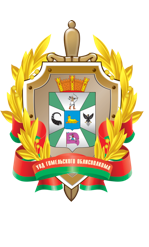 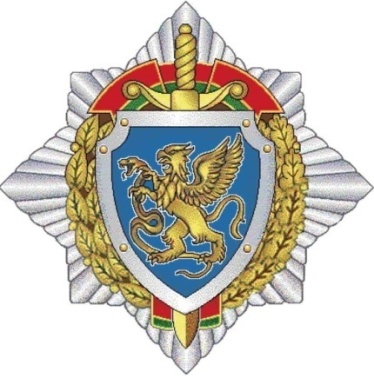 УПРАВЛЕНИЕ ВНУТРЕННИХ ДЕЛ ГОМЕЛЬСКОГО ОБЛИСПОЛКОМА
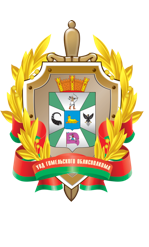 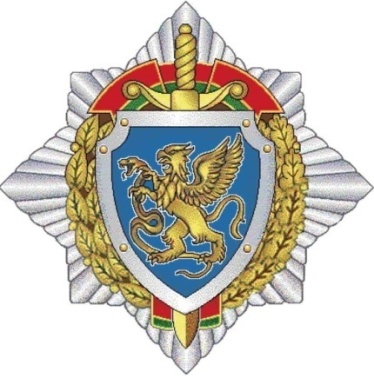 УПРАВЛЕНИЕ ВНУТРЕННИХ ДЕЛ ГОМЕЛЬСКОГО ОБЛИСПОЛКОМА
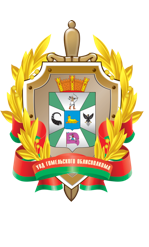 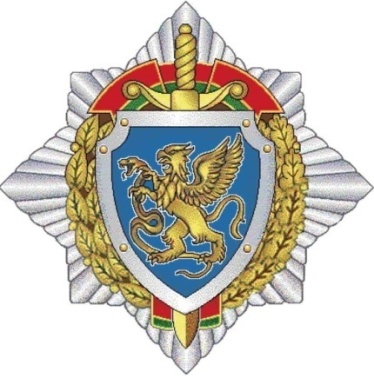 УПРАВЛЕНИЕ ВНУТРЕННИХ ДЕЛ ГОМЕЛЬСКОГО ОБЛИСПОЛКОМА
БЛАГОДАРЮ ЗА ВНИМАНИЕ!
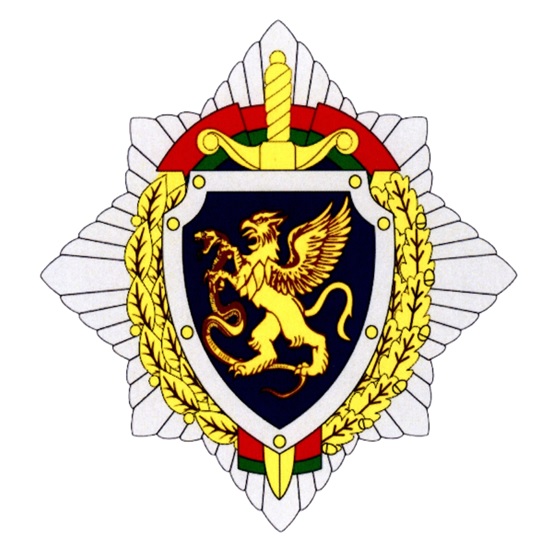